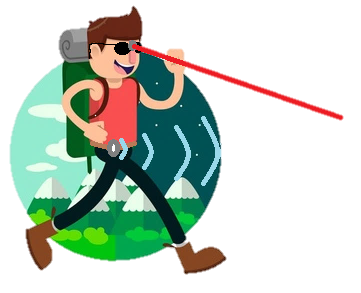 BatPack
Group 2																		Christian Jackson EE
																			Connor Roggero CPE
																			Lucas Pasqualin CPE
																			Mike Ferraro CPE
Motivations
No advancement in technology for visually impaired
Breakthroughs in Computer Vision
39 million blind, 246 million legally blind (World Health Organization)
Improve quality of life for the visually impaired
Users of walking sticks have one hand occupied
Goals and Objectives
To build a device that will provide blind users with all of the functionality that a cane provides, but using modern technology. Users should be able to readily tell where they’re going, detect obstacles, and have both hands free while doing so.
Specifications
Unit Housing
Dimensions	: Fit in Backpack
Weight		: Less than 10lbs 
Micro-Controller
I/O		: I2C and SPI Communication Protocols
Power		: Less than 1.5W
Ultrasonic Sensor
Distance	: More than 2m
Laser Sensor
Distance	: More than 5m
Vibration Unit(s)
Power	: 150 mW
Signal	: PWM
Camera
Resolution	: Compatible for Computer Vision 
Frame Rate	: 24 Hz
Battery Supply
Capacity	: At least 20000mAh
Duration	: > 24hrs
Modules
Main housing in a Traditional Backpack
Battery
PCB
Raspberry Pi
Storage for Glasses
Interface on straps
Belt across user’s waist for ultrasonic sensors and vibration units.
Glasses used for directed obstacle detection. 
Camera for computer vision (Experimental)
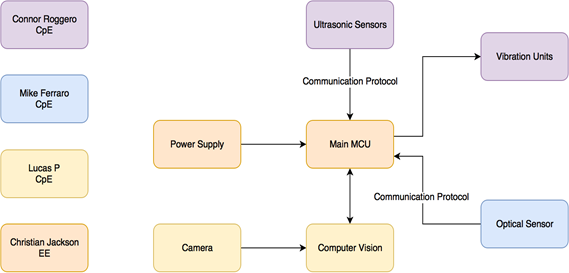 How we got to the Batpack
The SideStick
Still have a hand occupied
Too bulky for comfortable use

The fanny pack
Limited space
No where to hold glasses
Not stylish

The BatPack
Easily holds all components needed, with extra space
Can hold collapsible walking stick
Room for user interface
The Belt
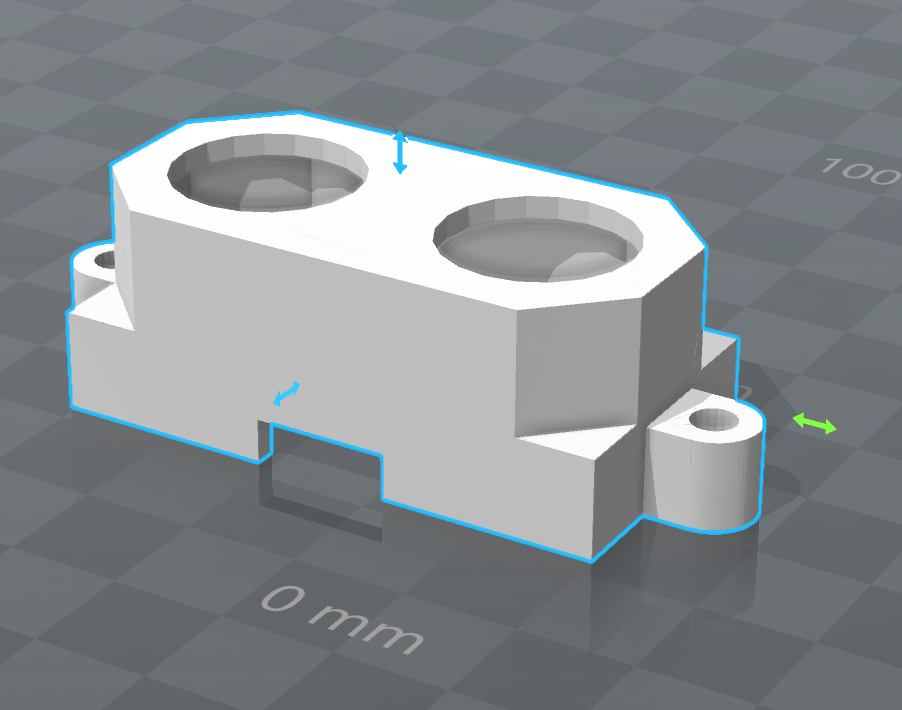 Composed of 3 ultrasonic sensors around the front and side of the user.
Ultrasonic sensors in 3d printed housing.
Sewn into the belt.
Vibration units on user’s side for each sensor.
Ultrasonic Sensors
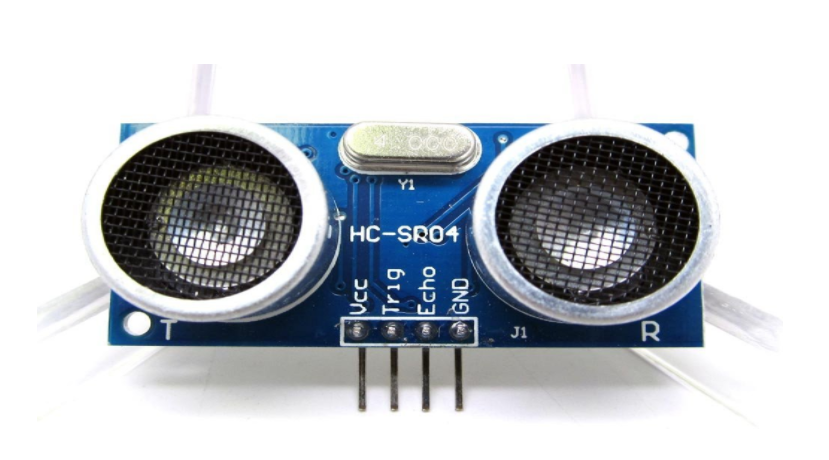 Working and Calculations
Considerations when measuring 
Distance 
Size of object
Size of beam  
EZ: Emily’s Marathon
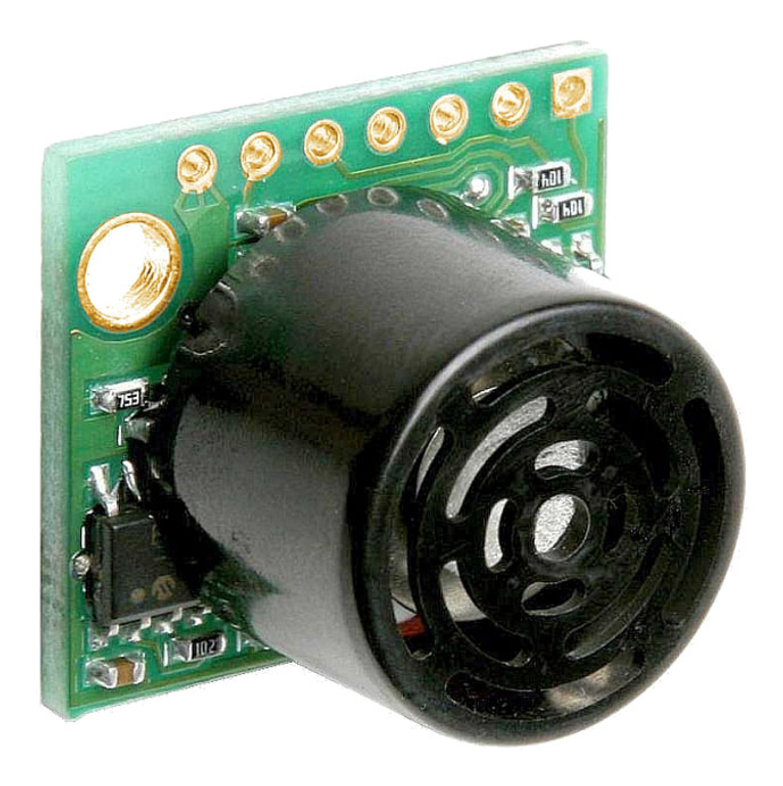 Ultrasonic Sensors - Specs
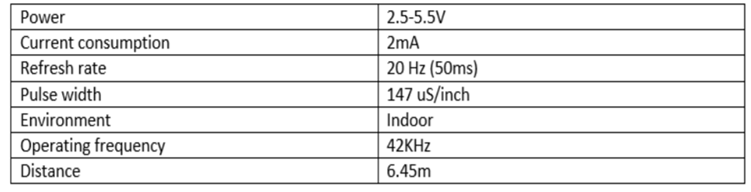 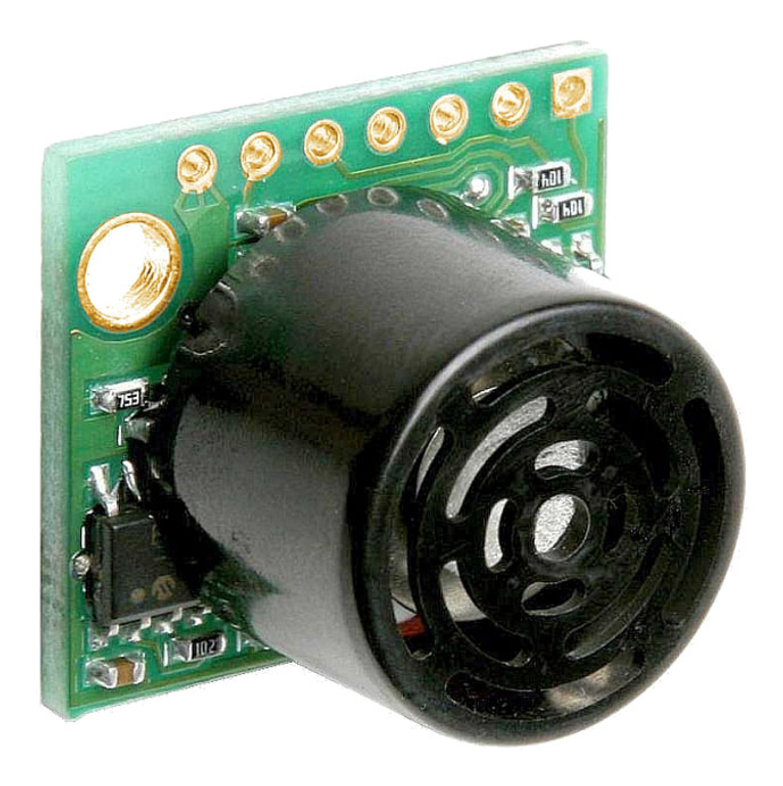 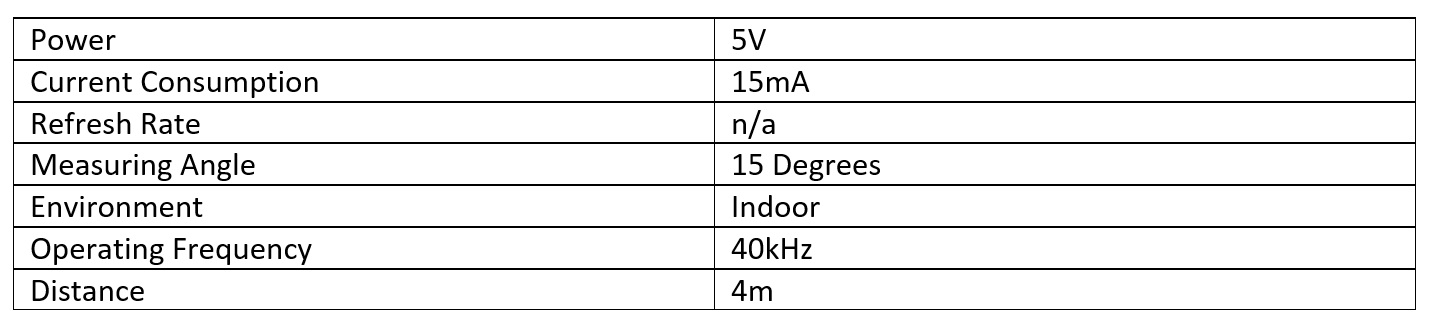 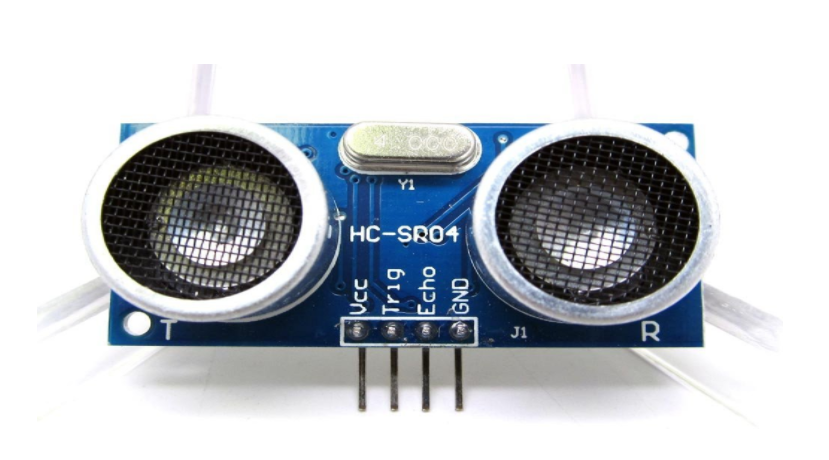 Ultrasonic Sensor - Layout
Cross-Talk 
Filter Sensor Data
HC-SR04: average/median 
Ezmax3: median
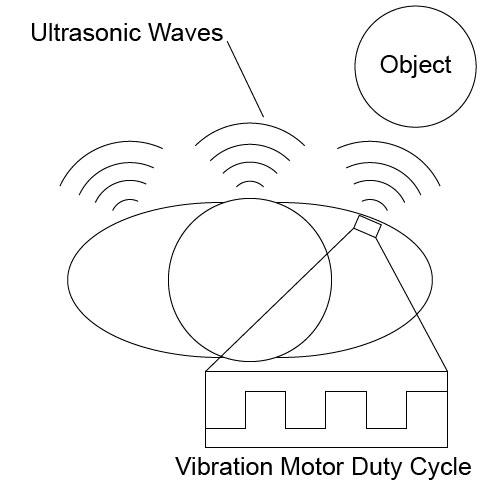 Optical Sensor
Considerations for measuring 
How it works and calculations 
Material 
Reflectivity 
Diffuse 
Specular 
Retro 
Distance 
Size of object
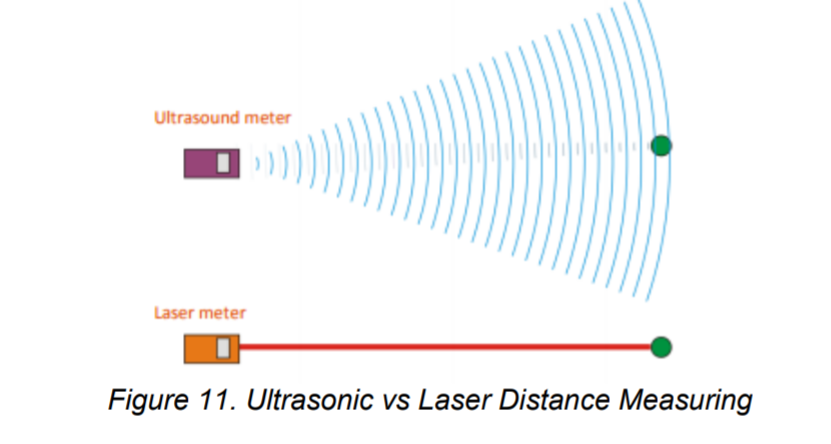 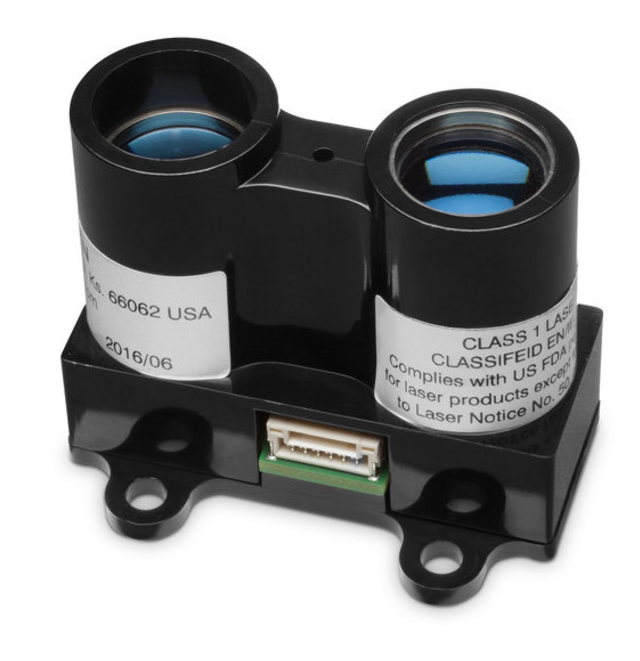 Reflectivity
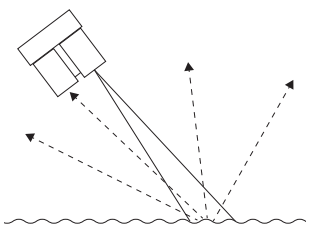 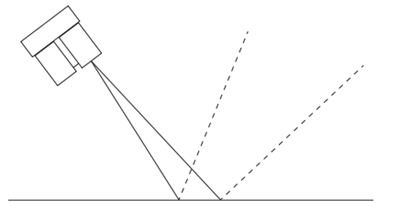 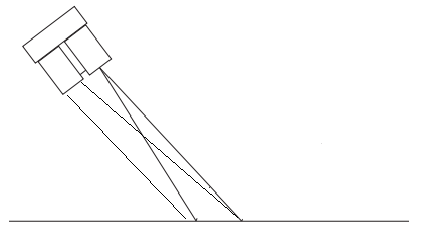 Diffuse Reflectiveness
Rough surfaces cause energy to be reflected uniformly
Specular Reflectiveness
Smooth surfaces cause issues for laser sensors if they are not directly perpendicular to the surface.
Retro-Reflectiveness
Surfaces that reflect light with minimal scattering.
The Camera
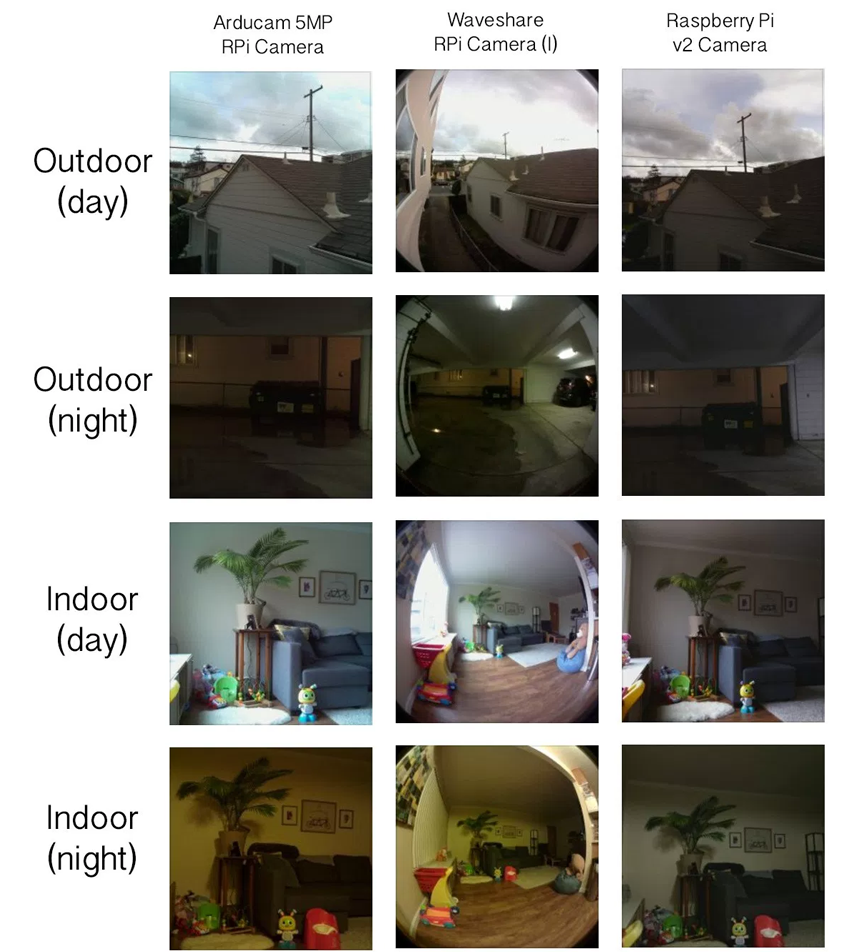 Raspberry Pi Camera V2

IMX219 chipset
8 megapixel sensor
1080p at 30fps
Normalized colors
Small footprint for integration in glasses
Computer Vision – Sidewalk Detection
Goal - To Deduce the direction of the sidewalk
Two Approaches
Traditional Computer Vision Algorithms
Limited accuracy
Limited Generalizability/ Adaptability
Neural Networks
A lot of effort goes into training
Complex implementation
Color Thresholding
Converting to grayscale results in lost color layer data
RGB and HLS color definitions extracted
Only the R channel was chosen from RGB
Only the S channel was chosen from HLS
Both color spaces were thresholded and binarized before combining.
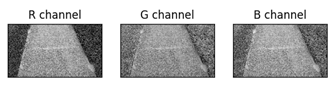 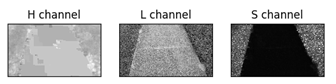 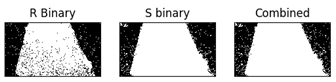 Contours and Sliding Windows
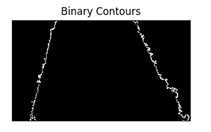 The largest contour was found within thresholded image.

Sliding windows were applied around the perspective transform to calculate a second order polynomial.

Both the right and left line calculated.
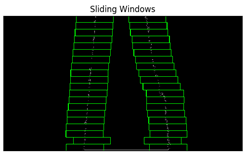 Final Result
Once the image was fully defined, it was brought back to normal perspective.
Based off average human height 5’ 7”
Can tell how off the user is to the center of the sidewalk
Left and right vibrations would activate accordingly
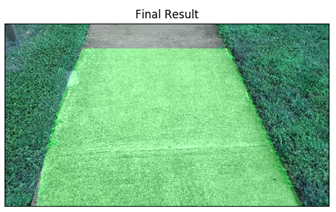 Neural Networks
What is a Neural Network?
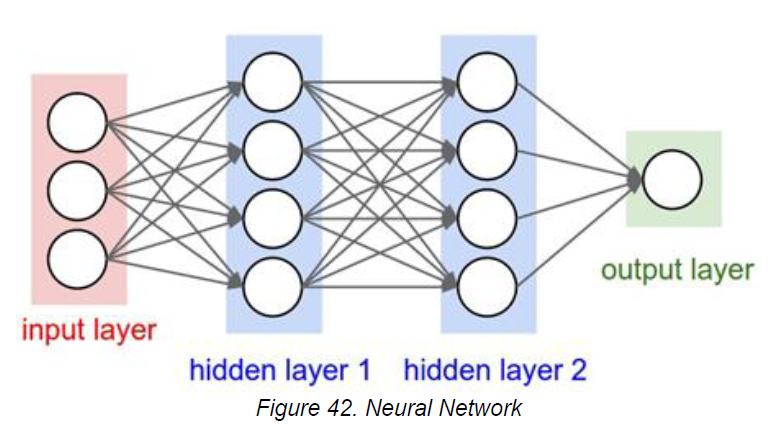 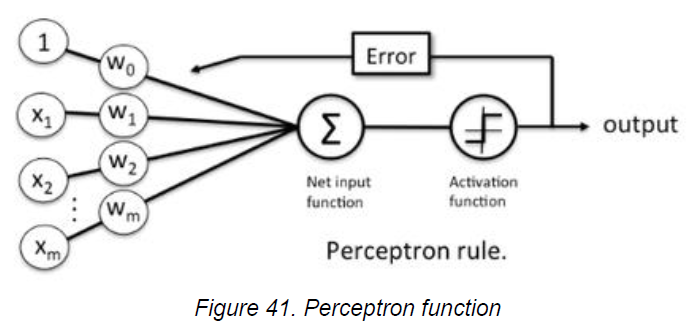 Neural Networks
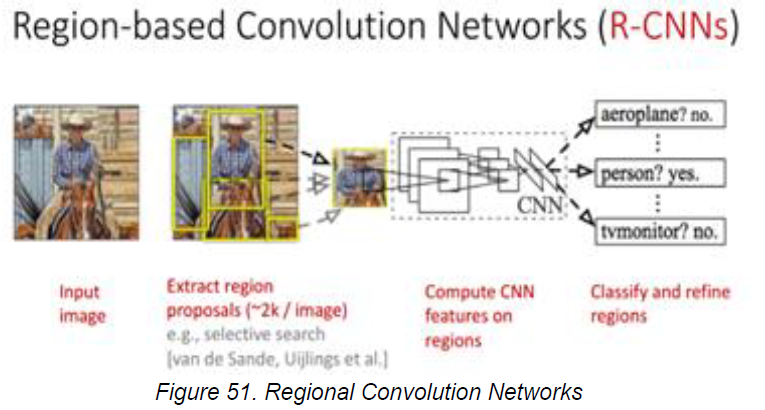 State of the Art

Tools
Pytorch
Theanos/TensorFlow
Keras
Too slow
Neural Networks
TensorBox
YOLO
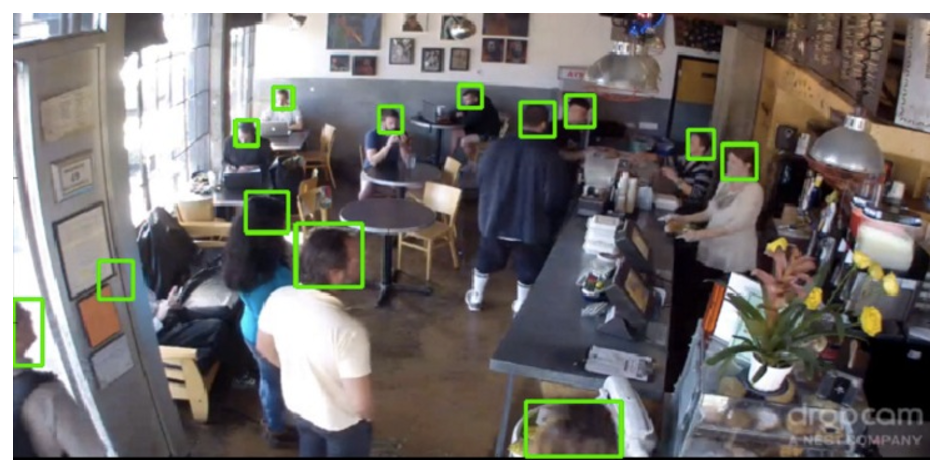 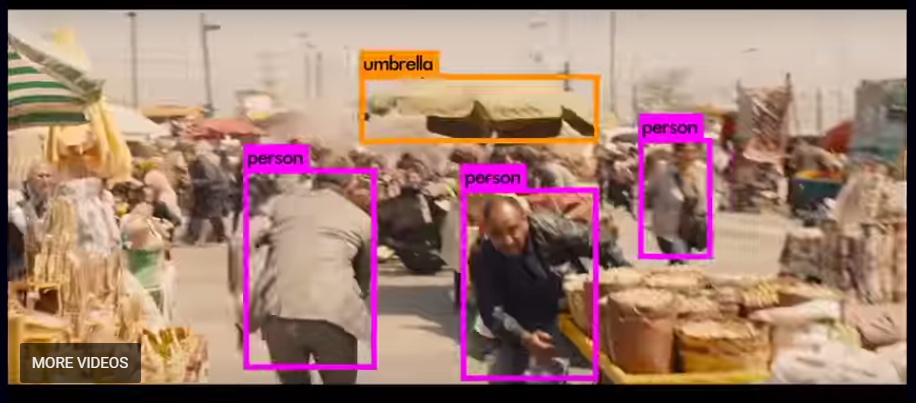 User Interface
Input
Switches on straps and belt 
Controls on/off of Batpack, Laser Sensor, Computer Vision
Output
Haptic feedback
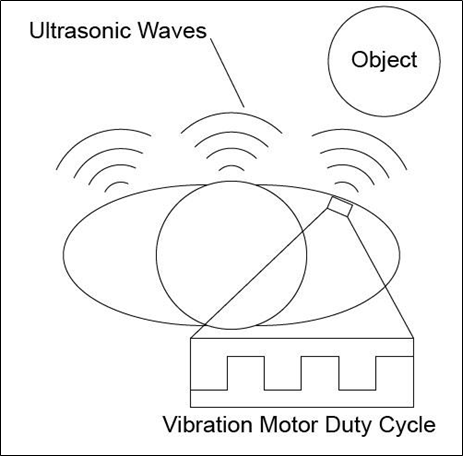 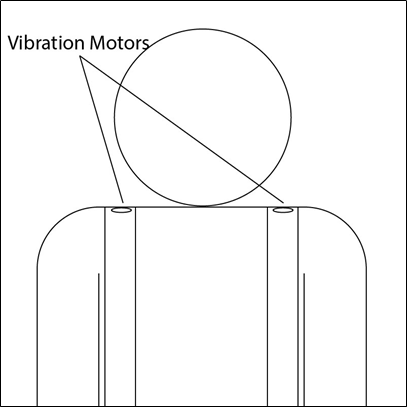 Belt Feedback
Sidewalk Detection Feedback
Vibrator Units
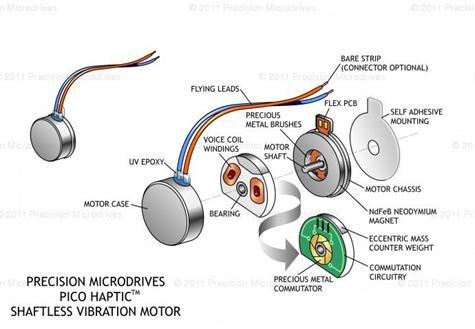 ERM (Eccentric Rotating Mass) Vibration Motor
Uses a centrifugal force while mass is rotating.
Slim enough to be sewn into belt and straps.
In one package
PWM (Pulse Width Modulation)
Used to determine vibration strength
Important feedback for object distance to user
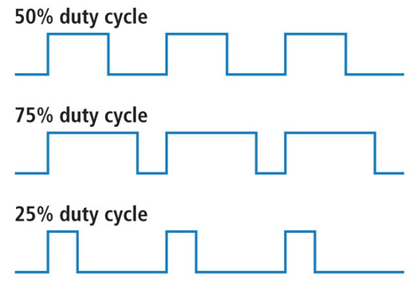 Power System
Two Phone Batteries

Commercially Available Phone Battery 1
5V Output, same voltage as most components need
3 Amp max current, 1A Port, and a 2A Port
22,400 mAh life
Solar Recharge

Very convenient
Easy to replace
Relatively inexpensive
Can be swapped out
Used to power main PCB
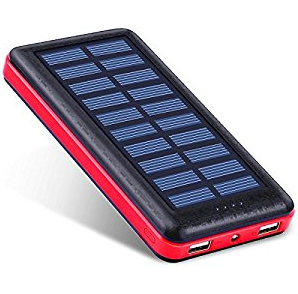 Power System
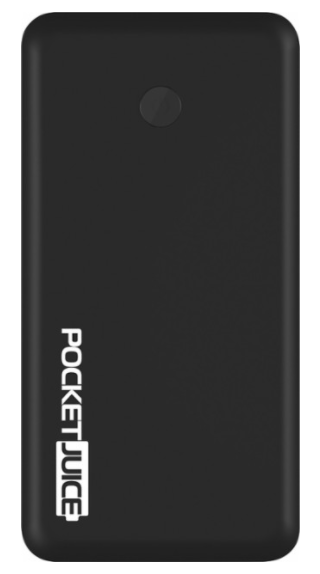 Commercially Available Phone Battery 2
3.4 Amps Max 5 Volt
2 USB Ports
12,000 mAh
Cheap
Used to power secondary PCB for laser and Raspberry Pi
Power System
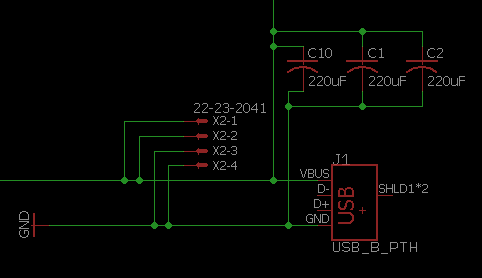 USB Power Delivery
Directly feeds to sensors & Microcontroller

Voltage Regulator
3V output
For vibrators
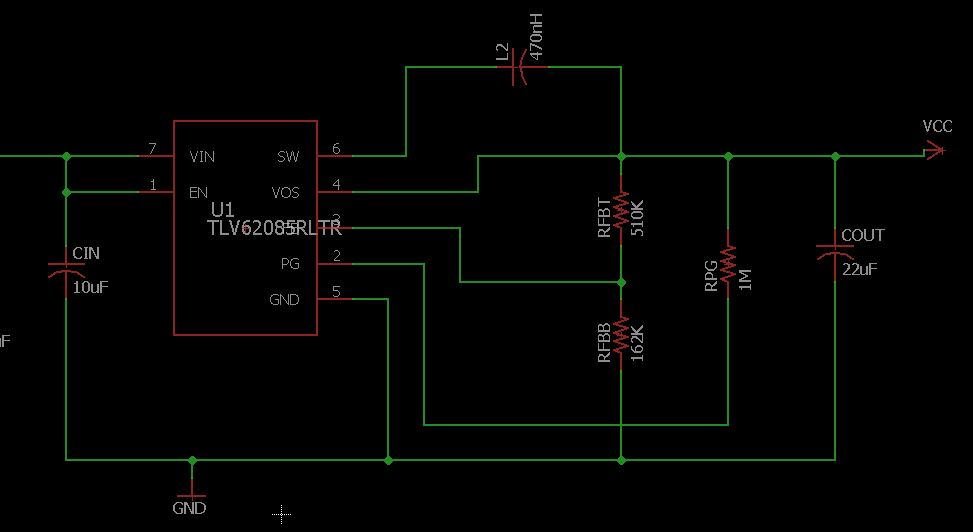 PCB Schematic
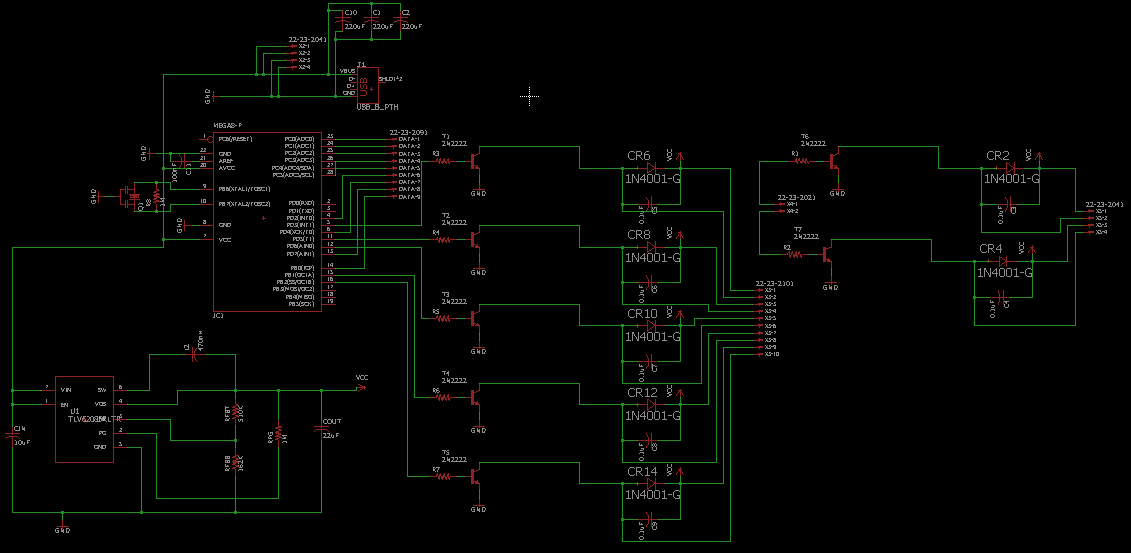 PCB Layout
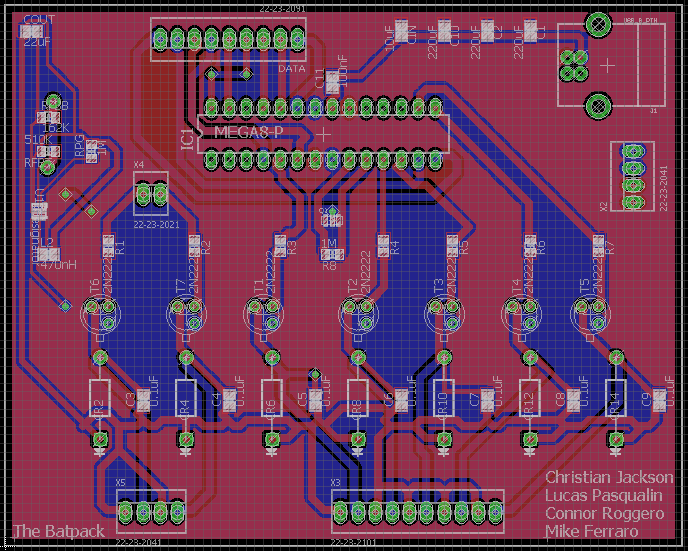 Simple enough for two layers
Voltage Regulator
ATMega328
USB Power
Vibrator Driver Circuits
Administration
Budget
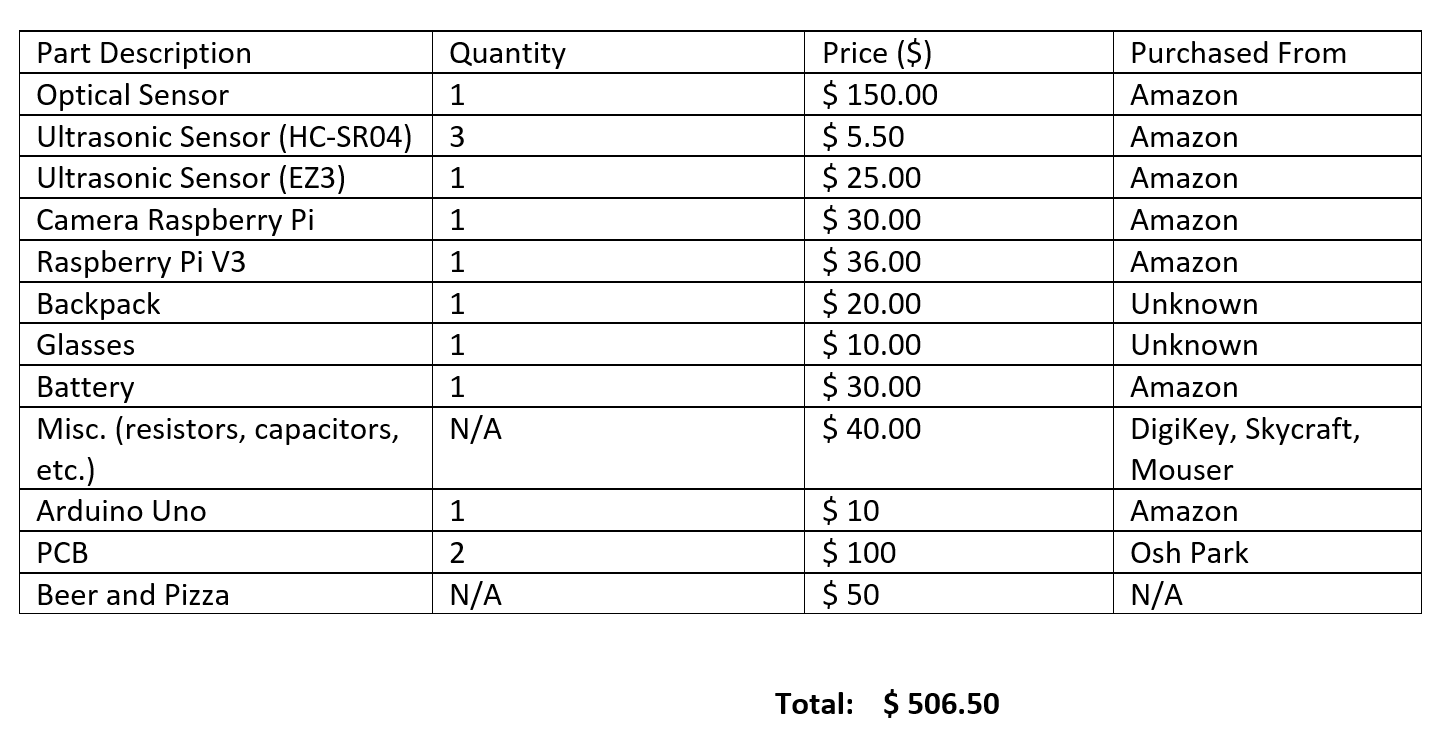 Actual Cost
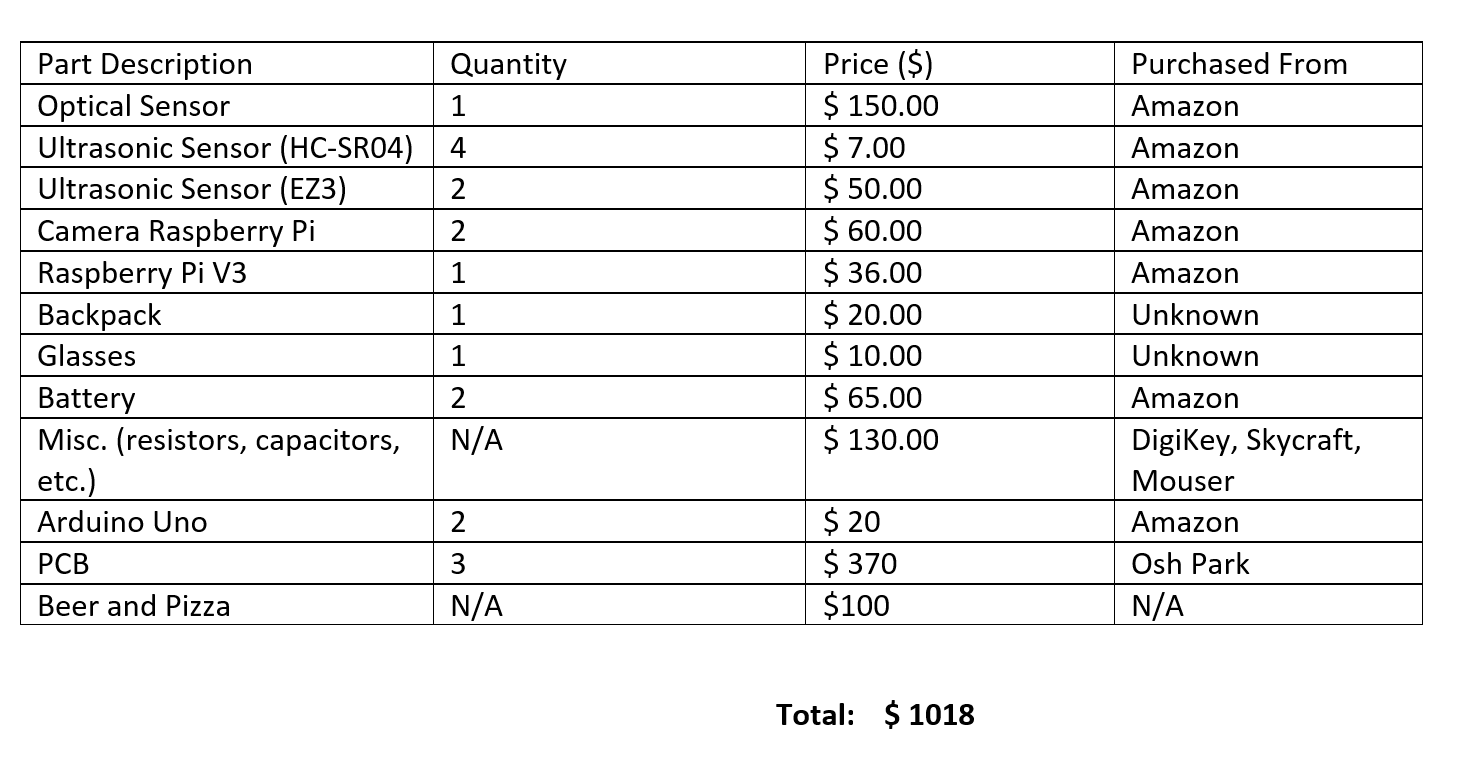 Work Distribution
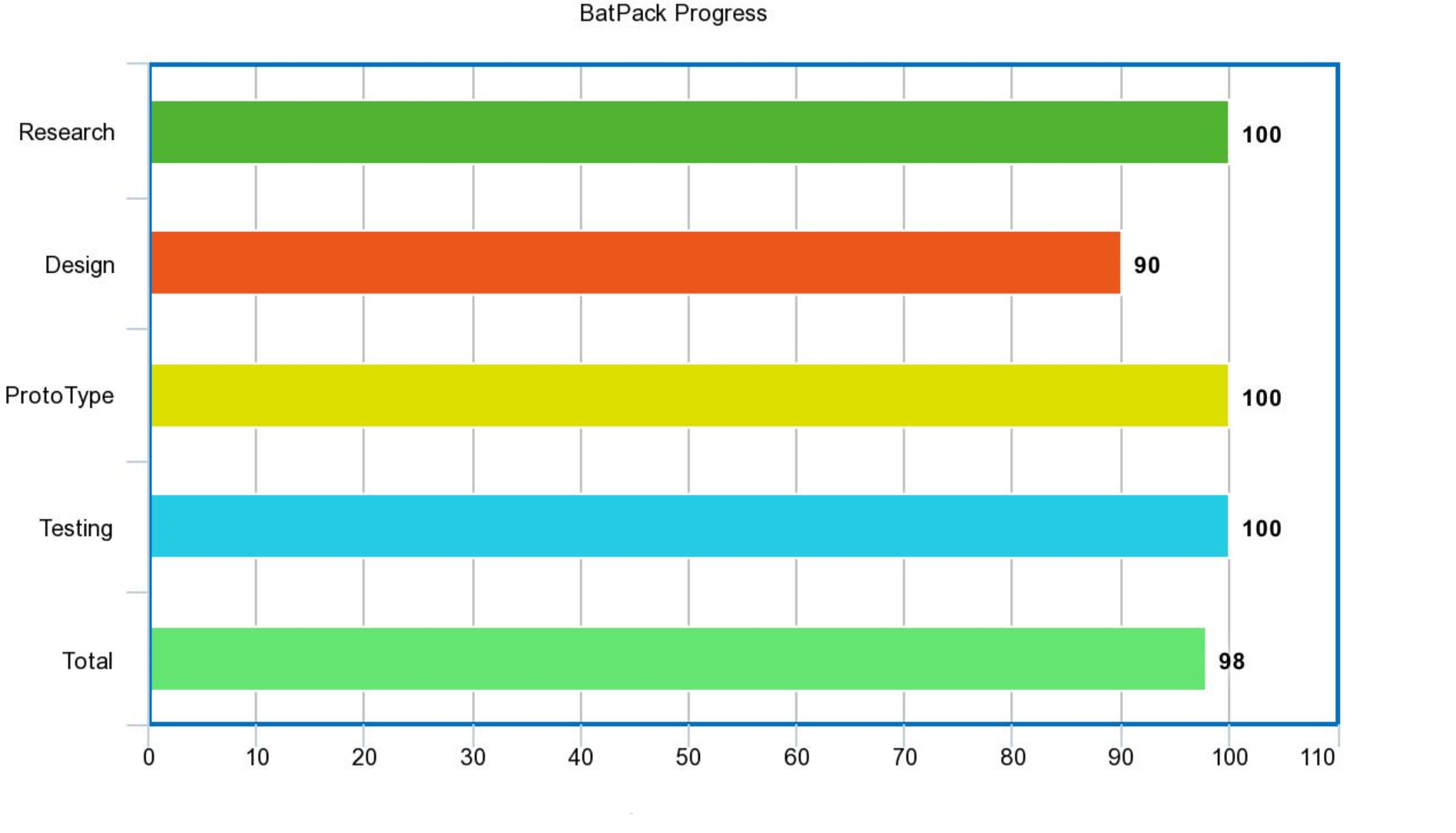 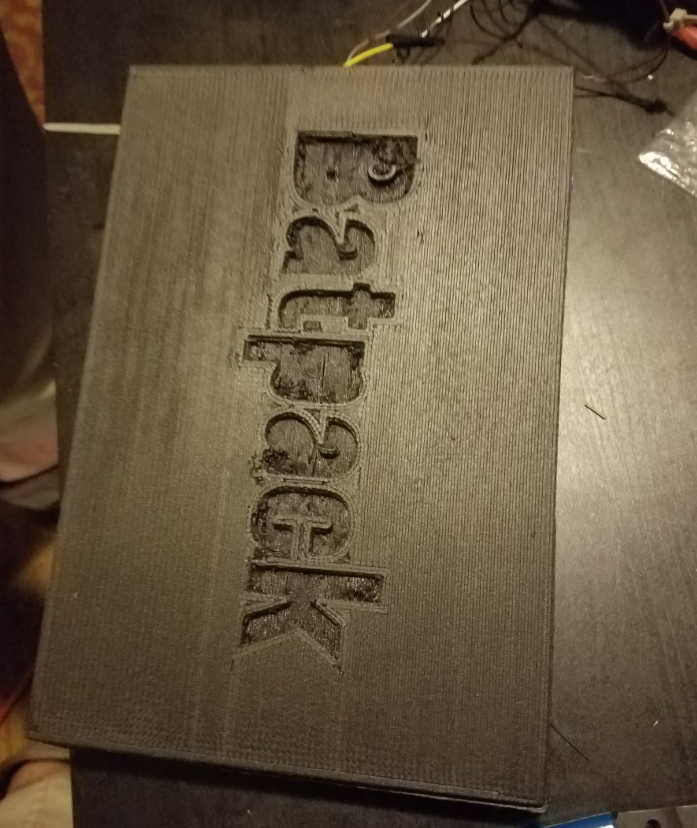 Issues
PCB Lessons Learned
PCB V1
PCB V2
Corrected Pinout for ATMega328 
Voltage regulation circuit improved
More Precision
Higher Amperage
PCB V3 
Added Crystal Clock
Direct soldering pads changed to molex connector pins
Added capacitor to aREF pinout 
Added ground and power plane 
Kitchen Knife
PCB V4 (Future)
Fix crystal grounding issue
Ground pour
Add data lines 
Bypass capacitors 
Separate laser and belt to individual circuits
Vibrators not working
Software
Bit Banging
Hardware
Transistors not grounded on PCB V3
Low Quality Vibrators avaIlable in the Market
Broken Components
EZ3
Burned while soldering
Rasp Pi v2 camera 
Static discharge in car ride home from demo
Vibrators 
Poor quality leads
Laser Issues
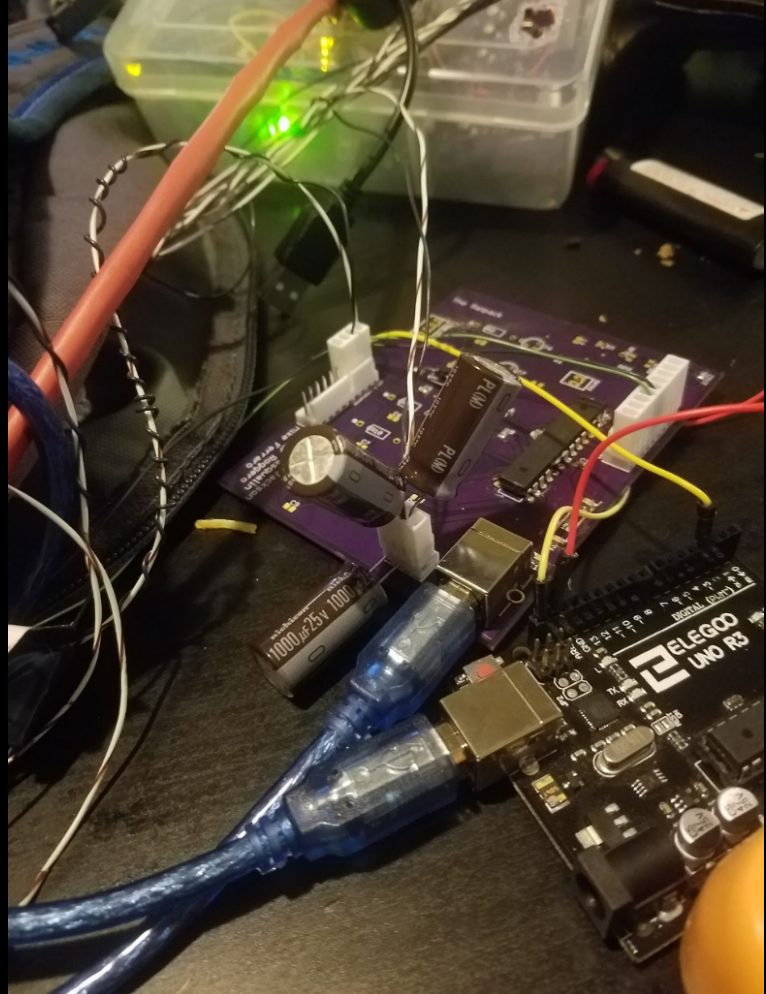 I2C
NACKs
Cascading failure, crashing chip 
Sensitive to change in voltage 
Vibrator voltage changing too fast, crashed chip 
Software fixes
PID Controlled software for controlled vibrators
Watchdog interrupt vector with both software and hardware resets
Hardware fixes
Tested 50uF, 400uF, 680uF, 1000uF, 2000uF, 3000uF bypass capacitors 
Moved to seperate board
Redid wiring
Hot glue, hot glue, more hot glue
Microcontroller Issues
ATmega 328 vs ATmega 328p 
Bootloader vs no Bootloader 
Unable to flash fuses 
No crystal in PCB 2
In PCB 3, the Crystal Resonator not grounded 
Hardwire ground? Nope.
Internal 8MHz clock unavailable 
Bad connections ? Soldering did not help.
Final solution
Using crystal resonator onboard the uno
Hardwired connections to necessary pins on PCB
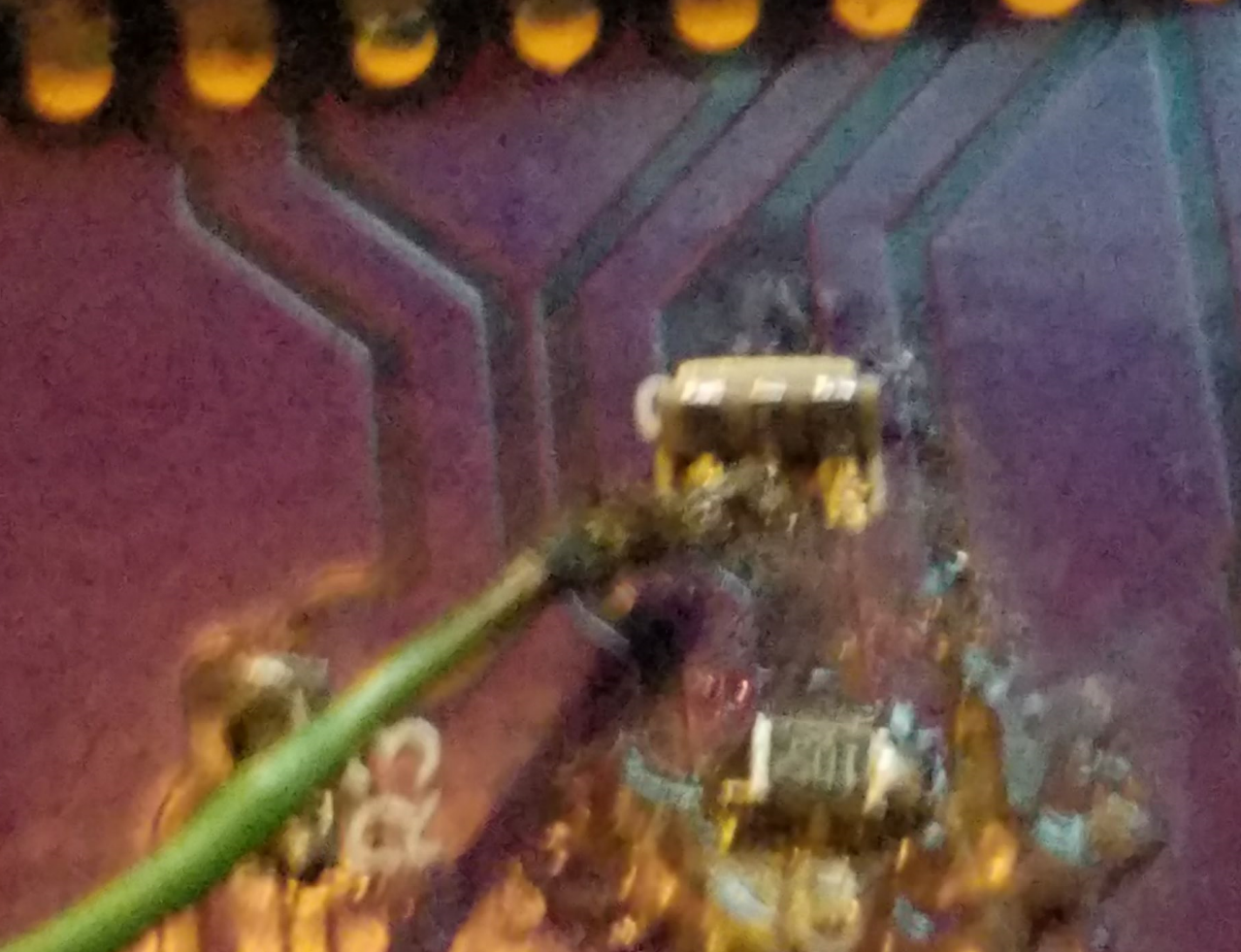 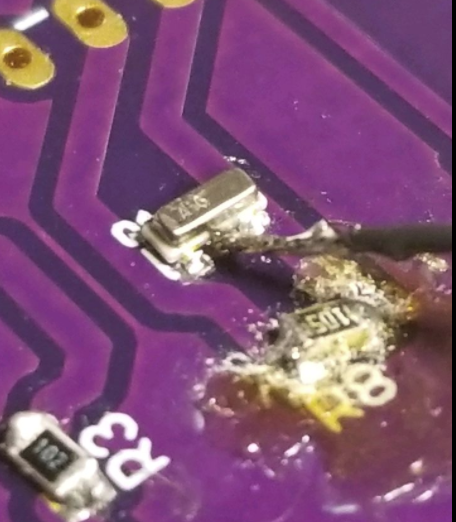 Lessons Learned in Testing
Not enough time for Proper QA
When all vibrators run at once, it can be very confusing 
Laser / Belt
Different methods of vibrating to the user, discrete and continuous were tested
Bloopers
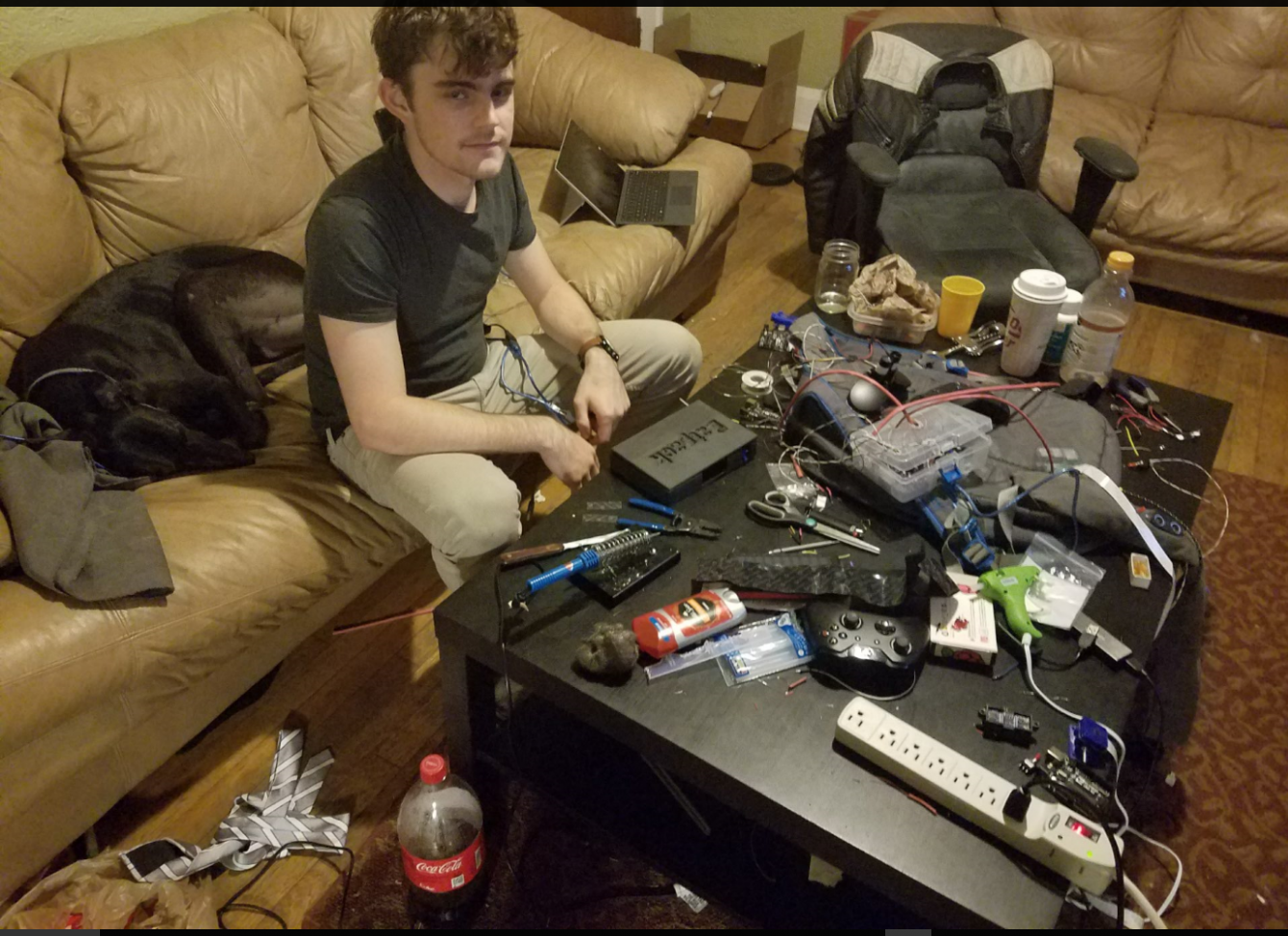 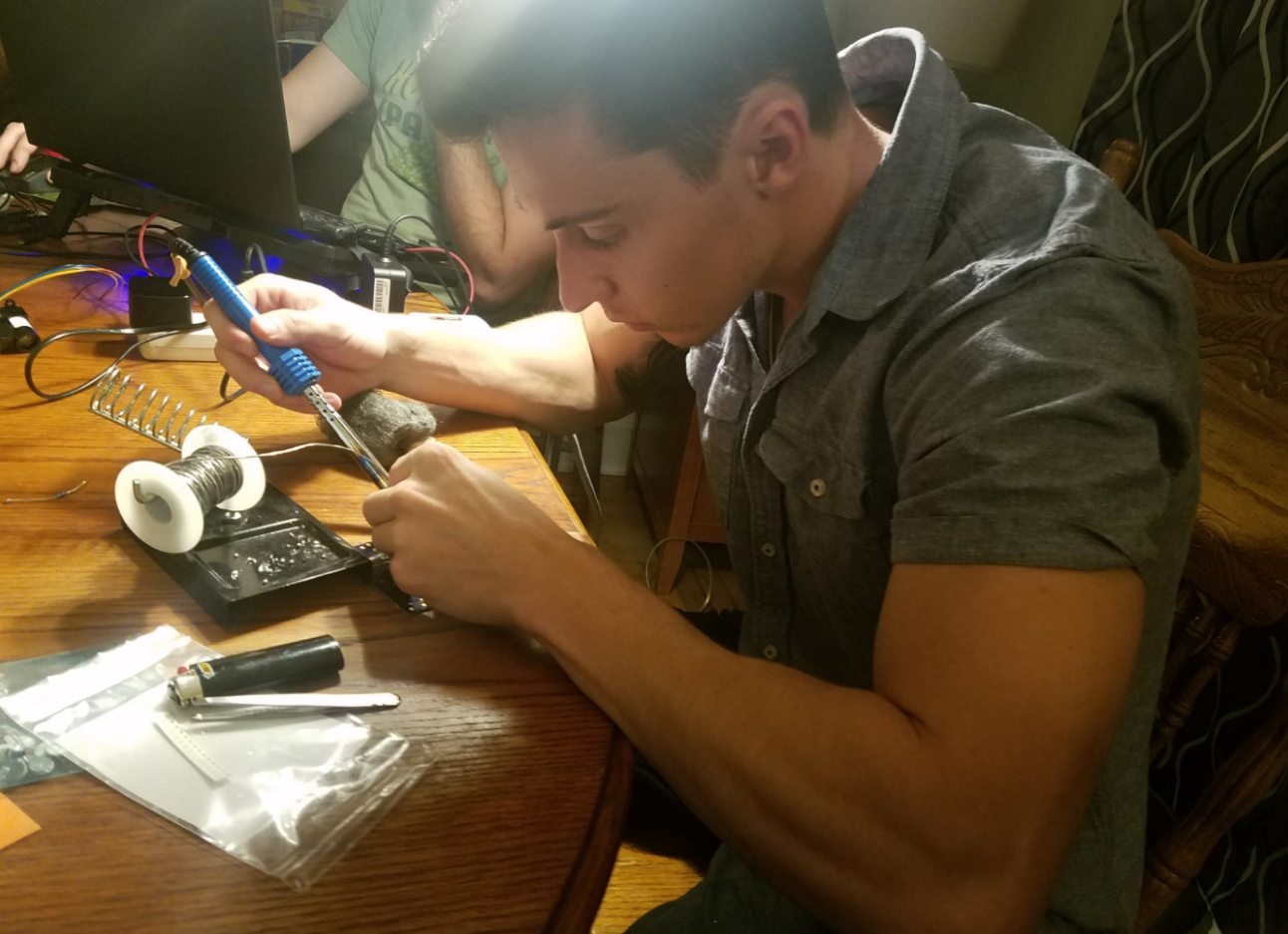 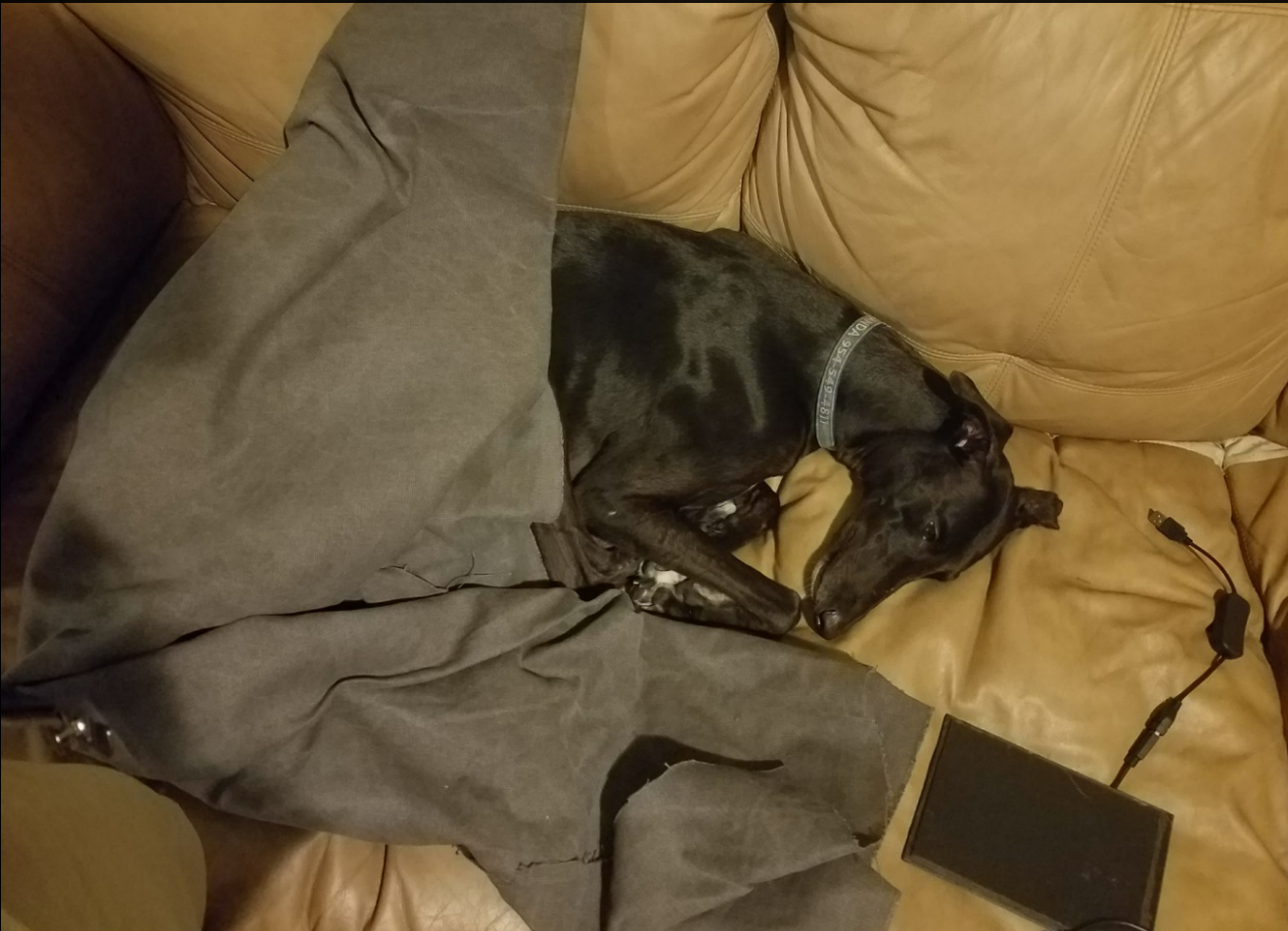 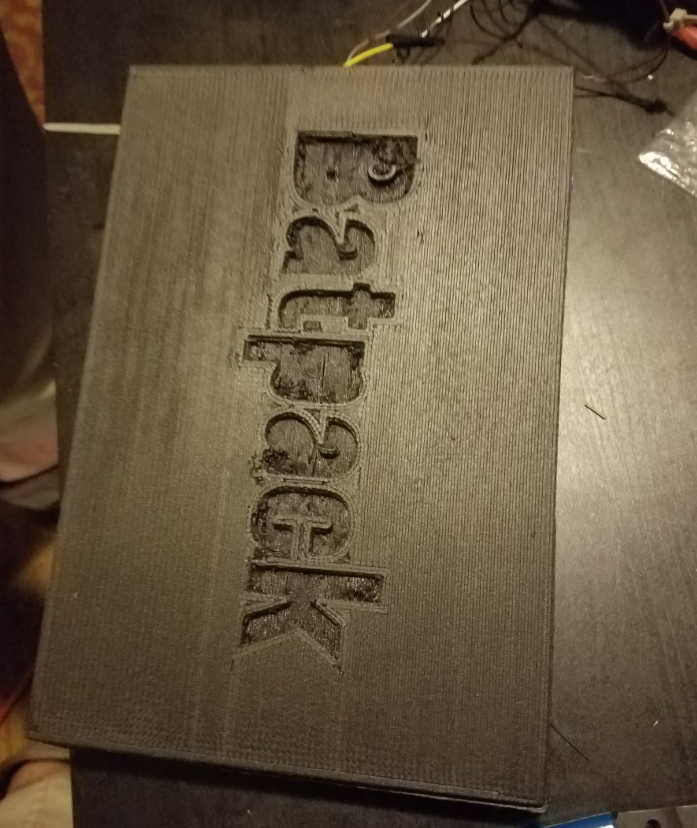 Questions?